Муниципальное бюджетное дошкольное образовательное учреждение «Центр развития ребенка - детский сад №28 «Огонек»
ДЕНЬ ДУБЛЕРА 
в
группе «Бабочки»
2015
1 апреля в нашем детском саду впервые был проведен День Дублера. Наши родители на несколько часов поменялись местами с воспитателями и провели с детьми  все режимные мероприятия.
Наши  ВОСПИТАТЕЛИ
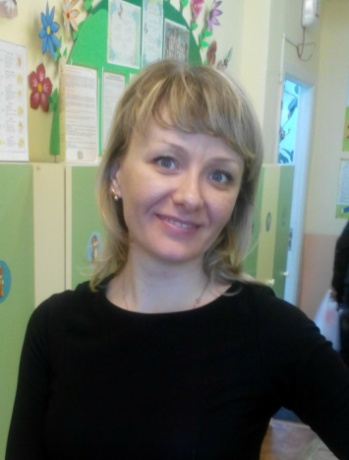 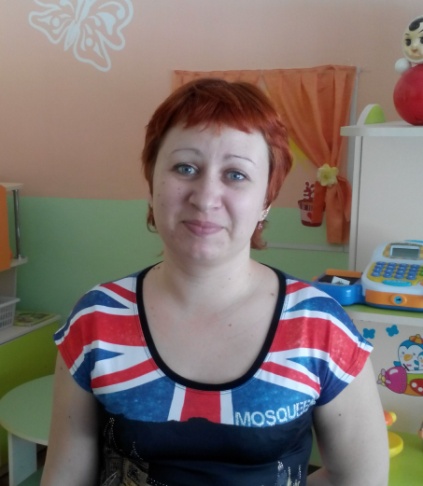 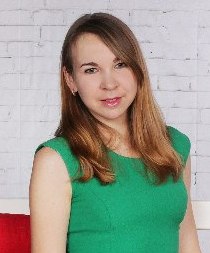 Татьяна Юрьевна
Елена Сергеевна
Ирина Геннадьевна
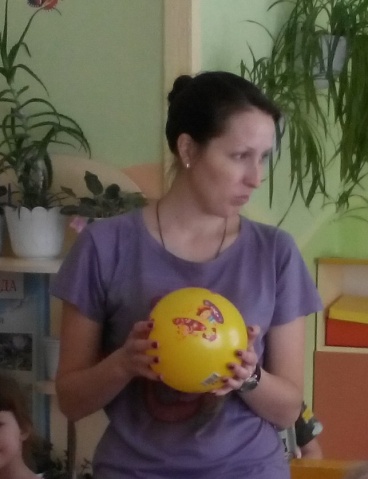 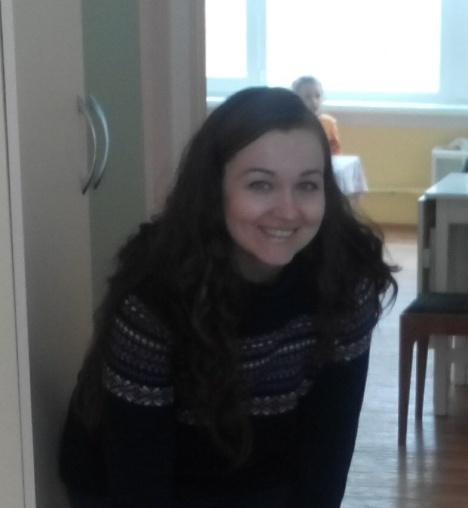 Екатерина Евгеньевна
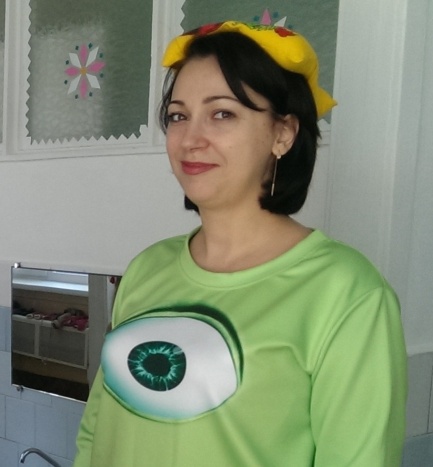 Антонина Александровна
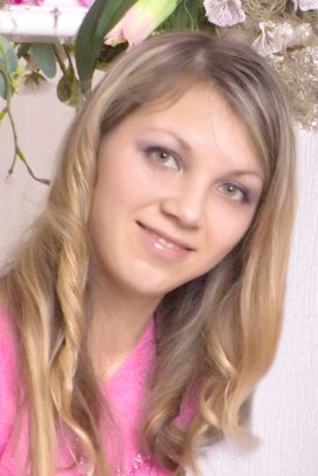 Марина Геннадьевна
Кристина Игоревна
Зарядку провела  Татьяна Юрьевна(мама Игоря)
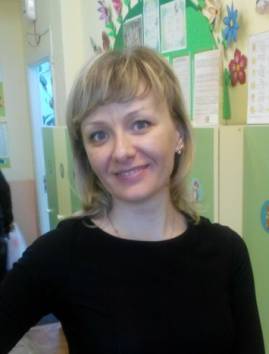 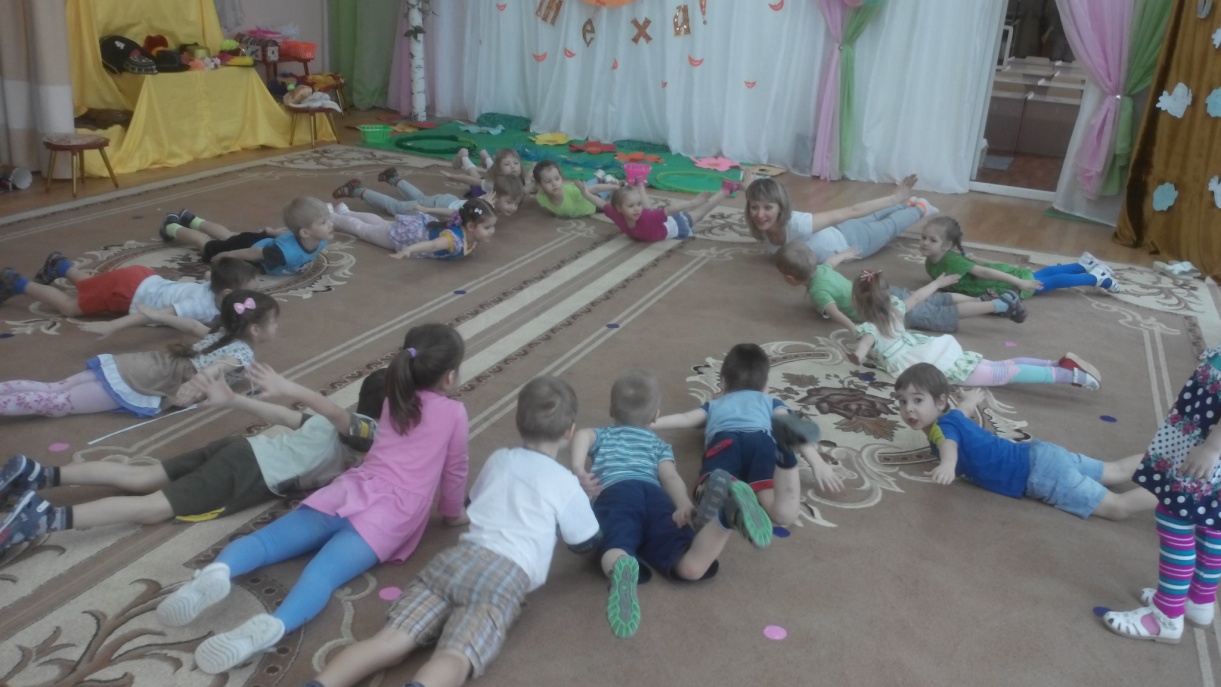 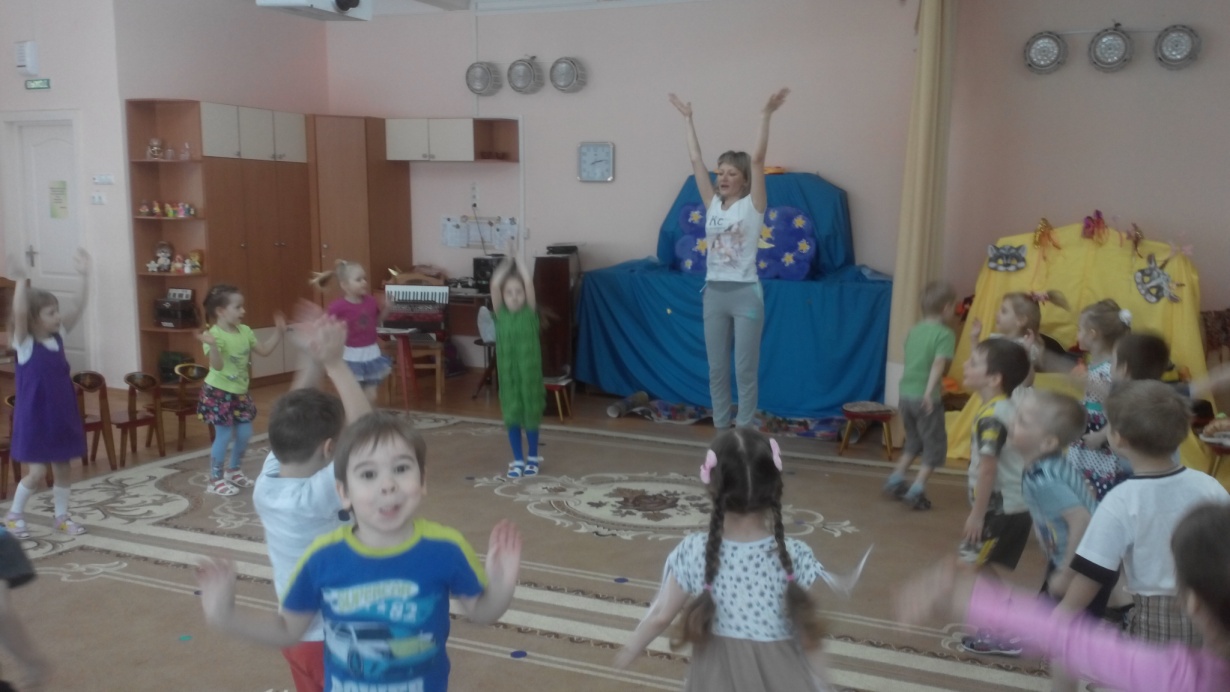 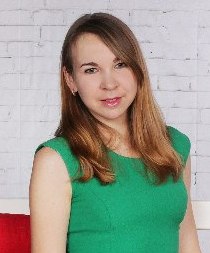 Завтрак и игрыс Ириной Геннадьевной(мамой  Андрюши)
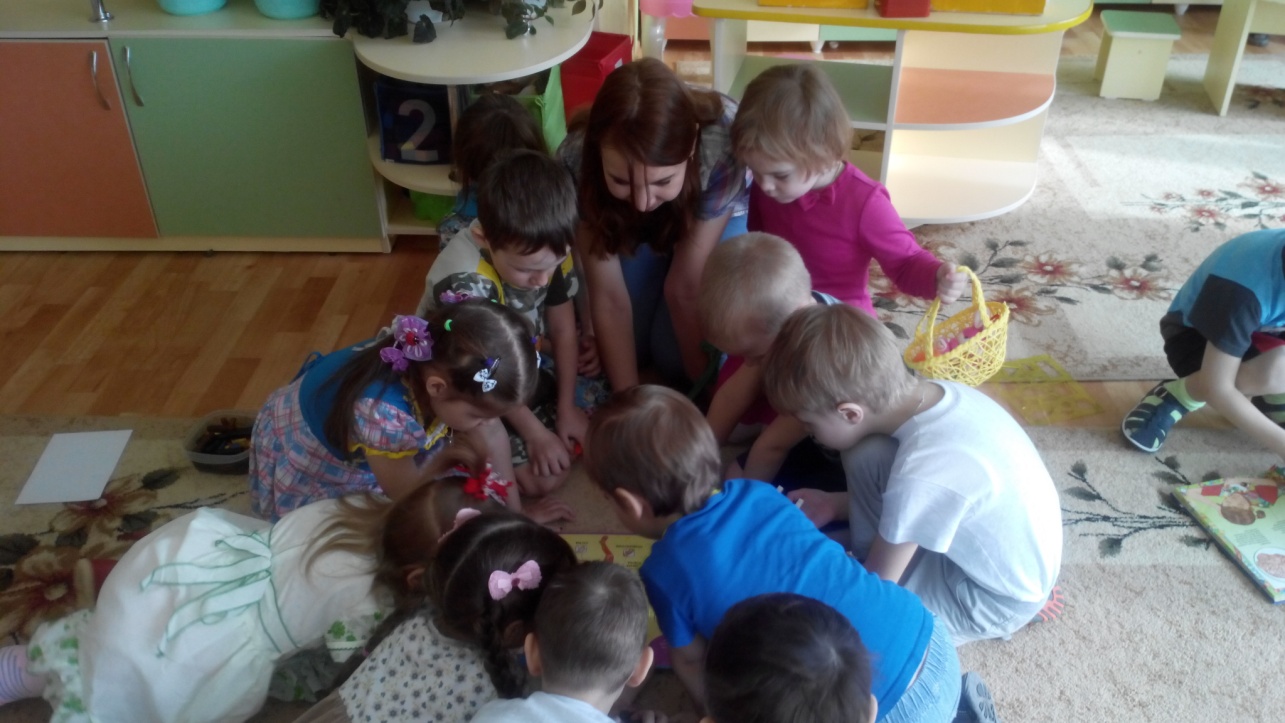 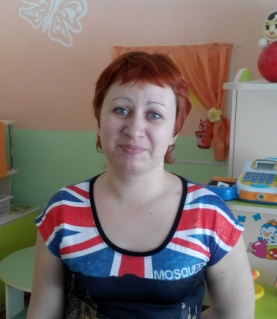 Веселое занятие с  Еленой Сергеевной(мамой Арины)
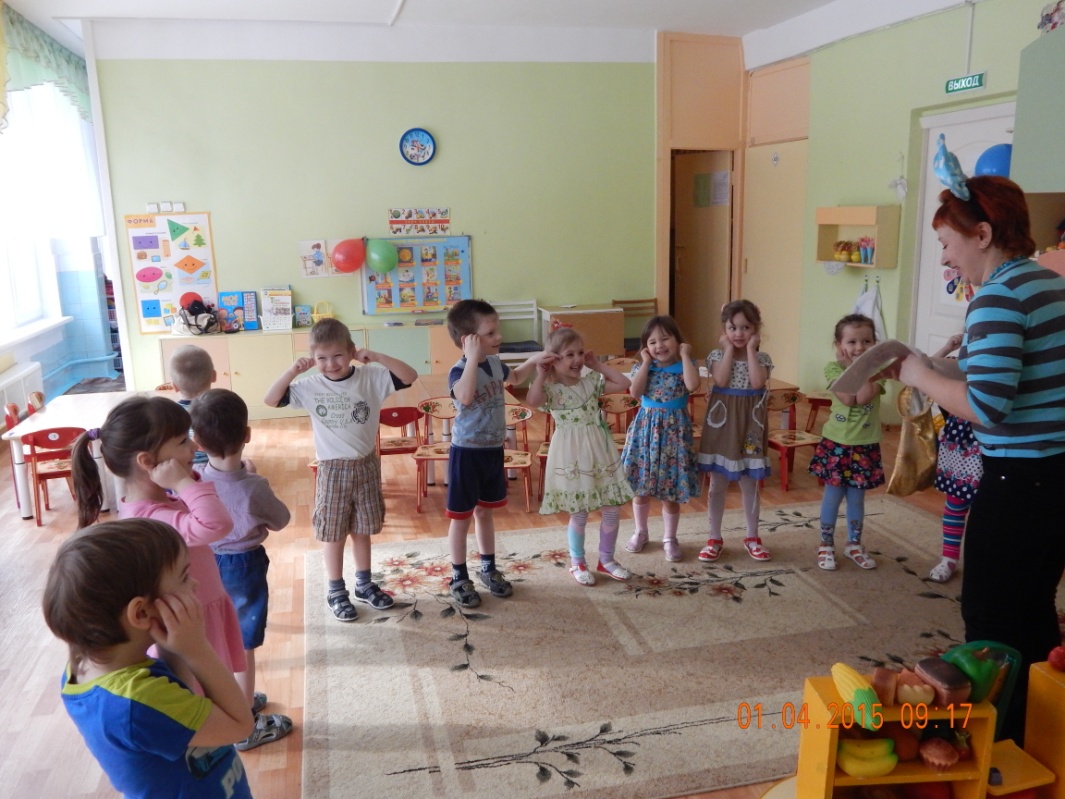 Возвращение с прогулки и обед с  Екатериной Евгеньевной(мамой Миши)
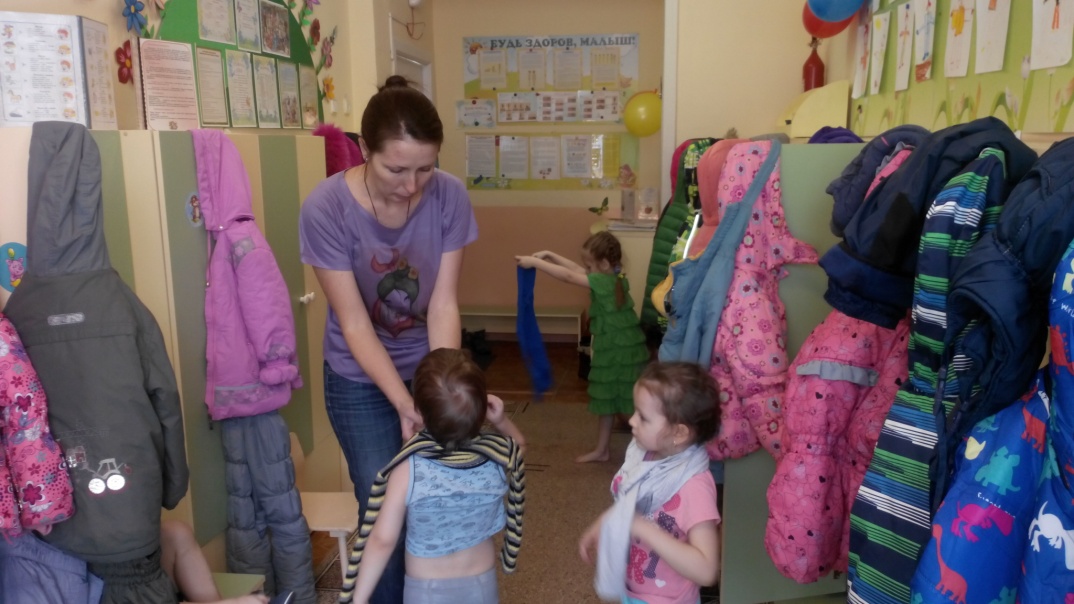 Сказку перед сном  прочитала и пожелала приятных снов Антонина Александровна(мама Лизы)
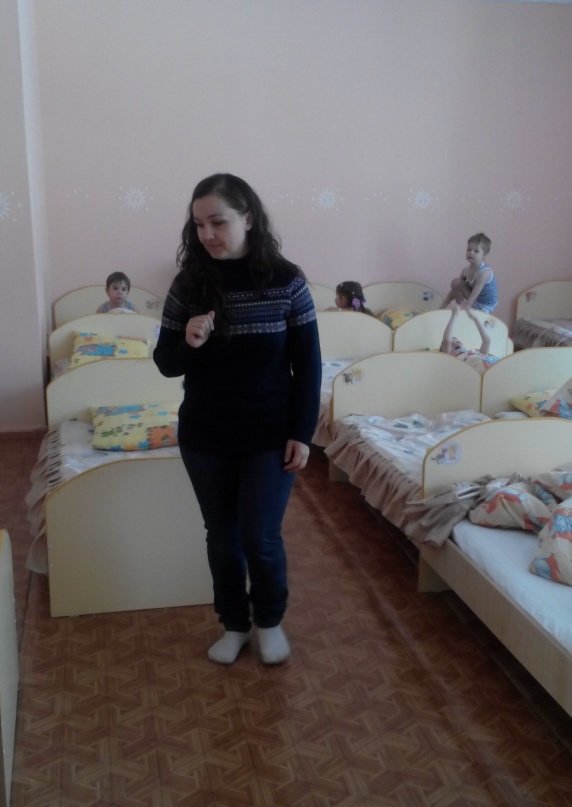 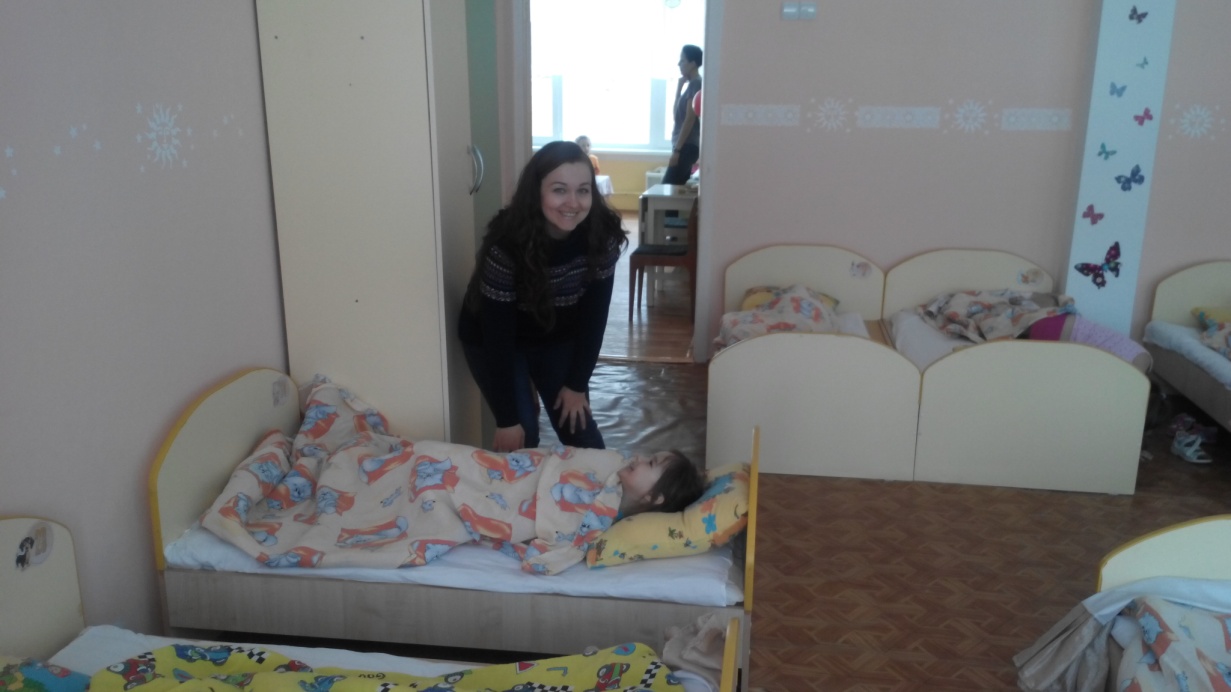 Закаливающую гимнастику провела Марина Геннадьевна (мама Эвелины)
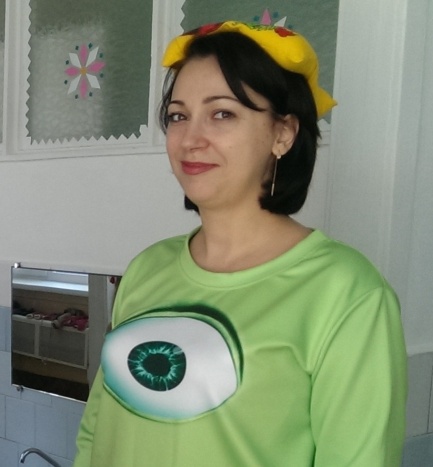 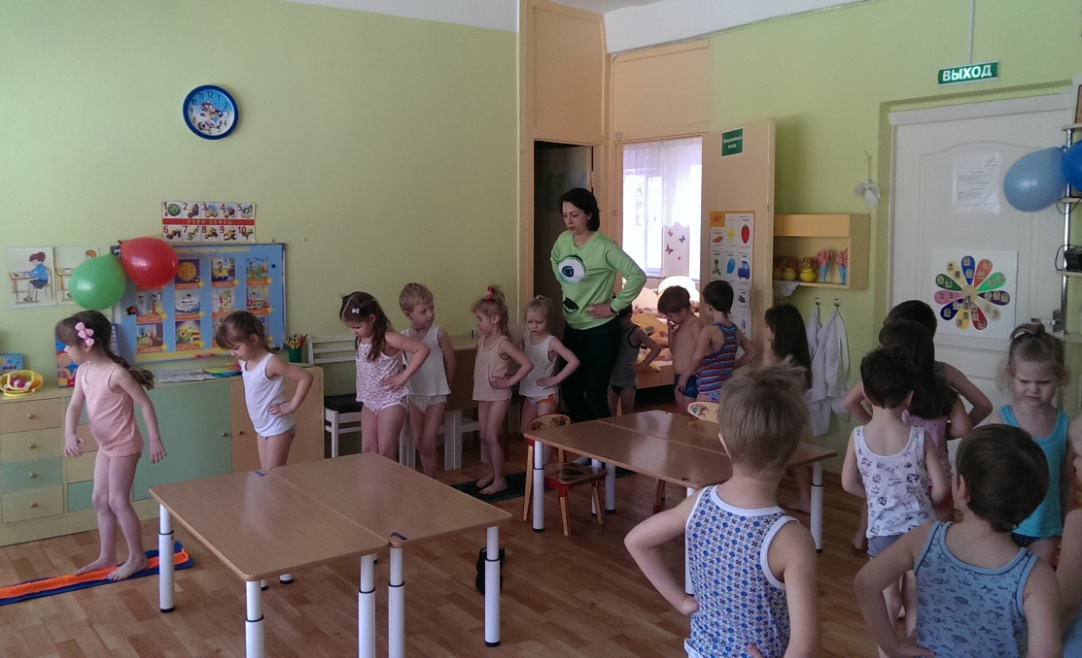 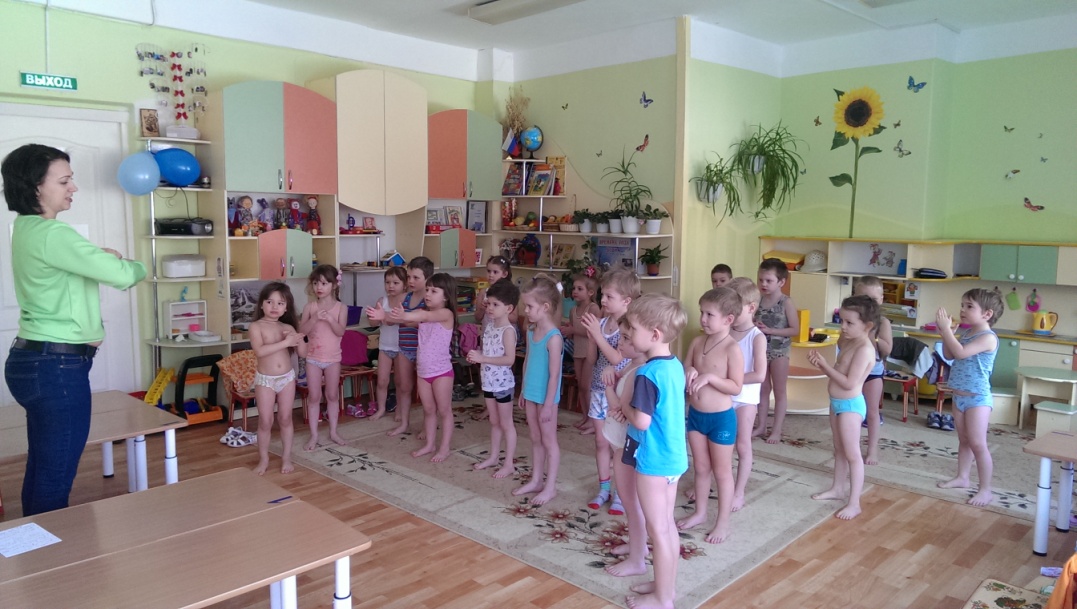 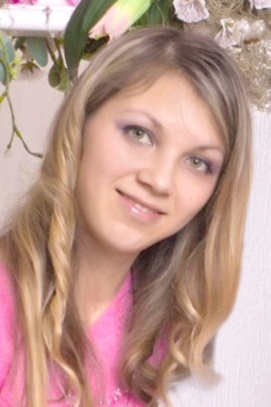 Рисование с Кристиной Игоревной (мамой Миланы)
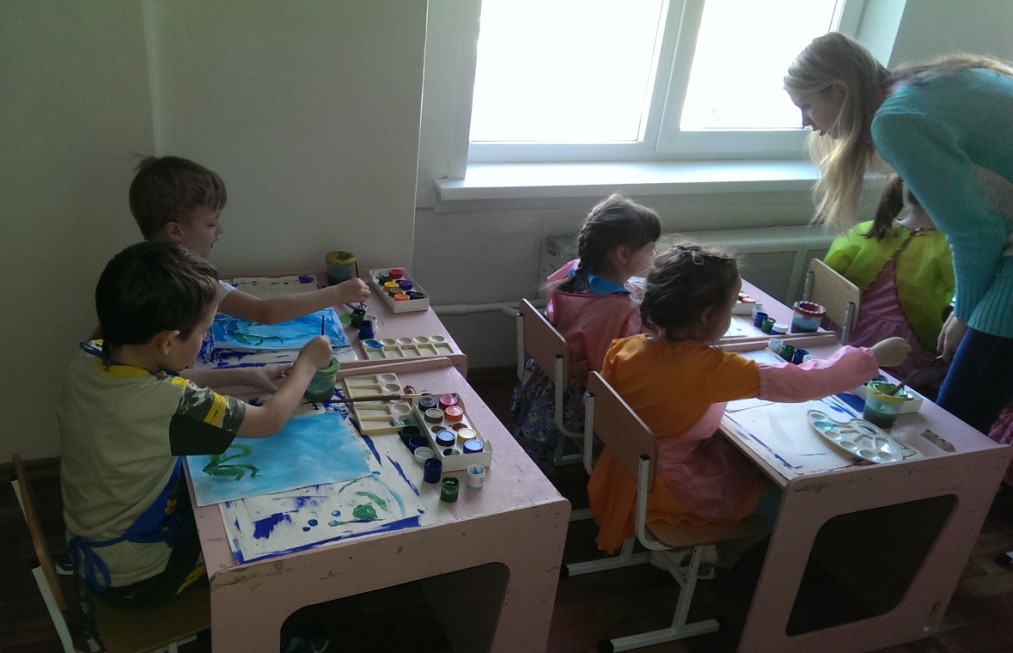 Большое спасибо нашим мамам !Нам очень понравилось!
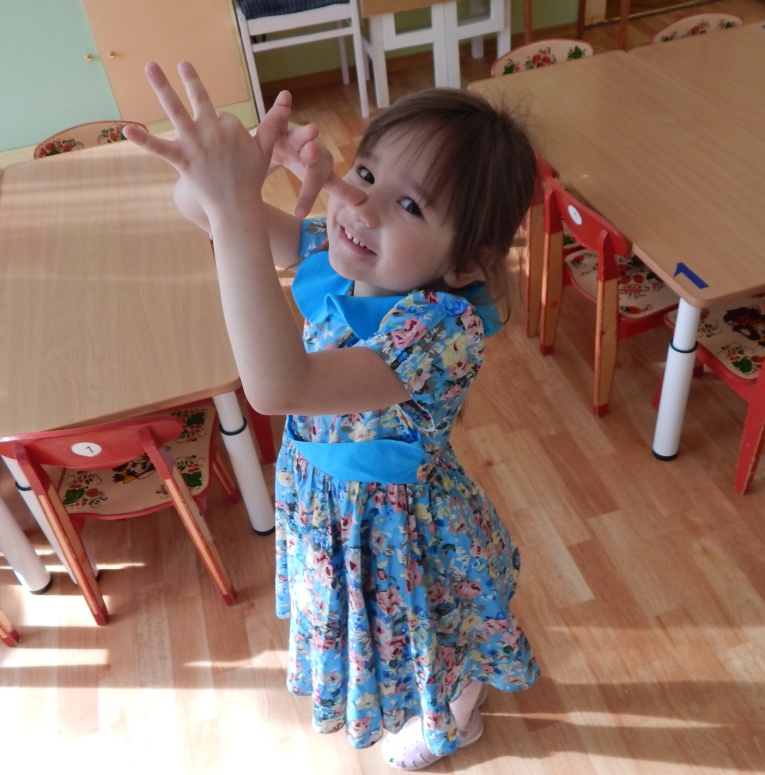 Материал подготовила  Грачева А.Н.